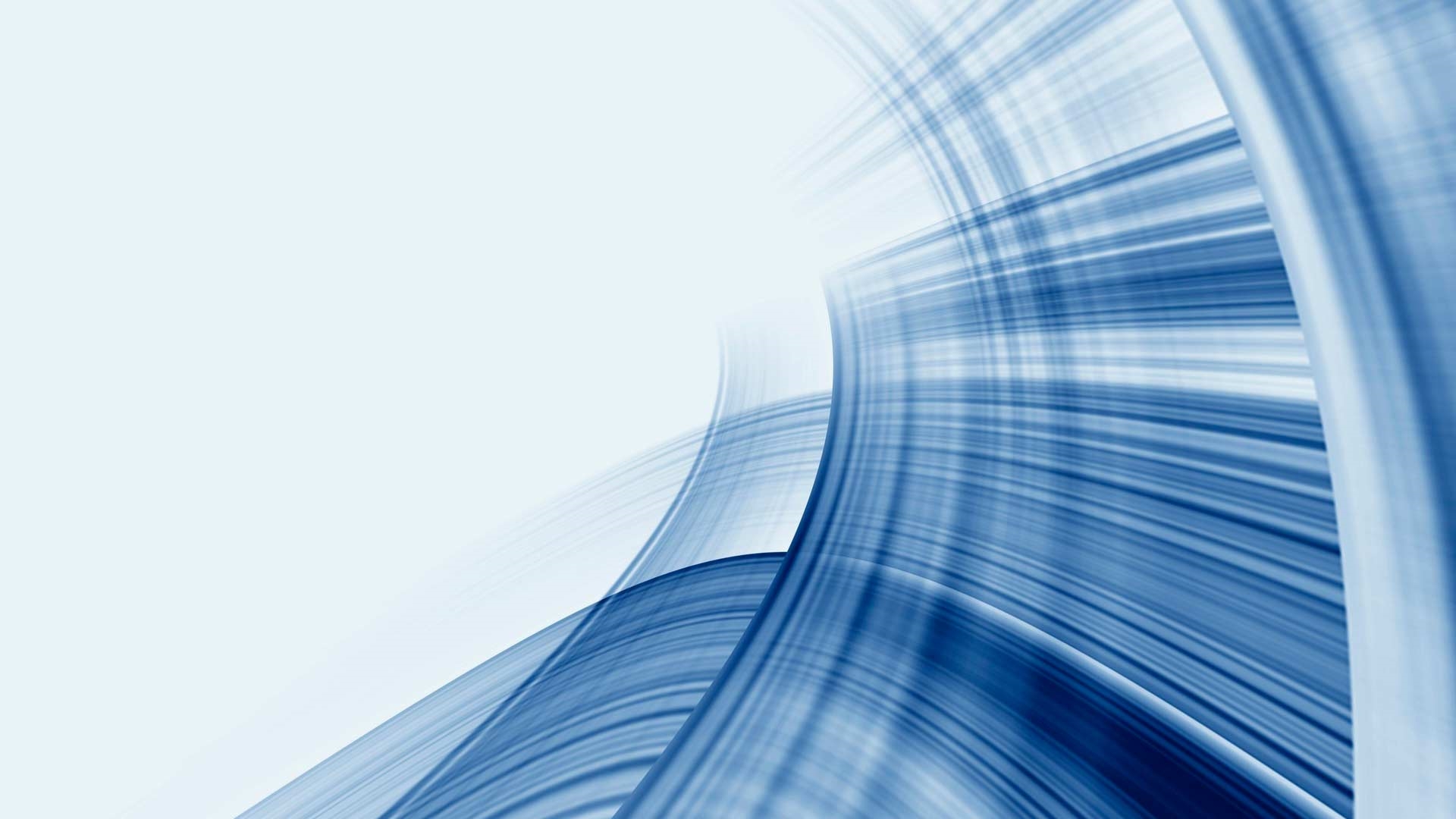 Antinomiyalar haqida tushuncha
Antinomiya (yunoncha: anti – zid, nomos – qonun)  –   ziddiyatlar haqidagi qonun yoki boshqacha aytganda, ziddiyatli qonuniyatlar.
Har bir fanning oʻz antinomiyalari – inkor eta turib taqozo qiladigan ziddiyatli qonunlari boʻladi. Tarjimashunoslik esa, taʼbiz joiz boʻlsa, boshdan-oyoq qarama-qarshilik asosiga qurilgan. Bunday deyishimizning sababi, tarjima hech qachon asliyatning oʻrnini bosolmaydi, ayni paytda, tarjimasiz ham ish bitmaydi. Chunki jahondagi barcha tillarni oʻrganish imkondan xorij narsa. Oʻz-oʻzidan, har bir asarni ham u yaratilgan tildan tarjima qilishning iloji yoʻq. Shuning uchun  tarjimachilik tajribasida qadim ul-ayyomdan vositachi tillar xizmatidan foydalanib kelingan. Binobarin, jahonning asosiy, yetakchi tillarini egallash orqali dunyoda yuz berayotgan voqea-hodisalardan, ilmiy-texnik, madaniy-adabiy yangiliklardan xabardor boʻlish mumkin.
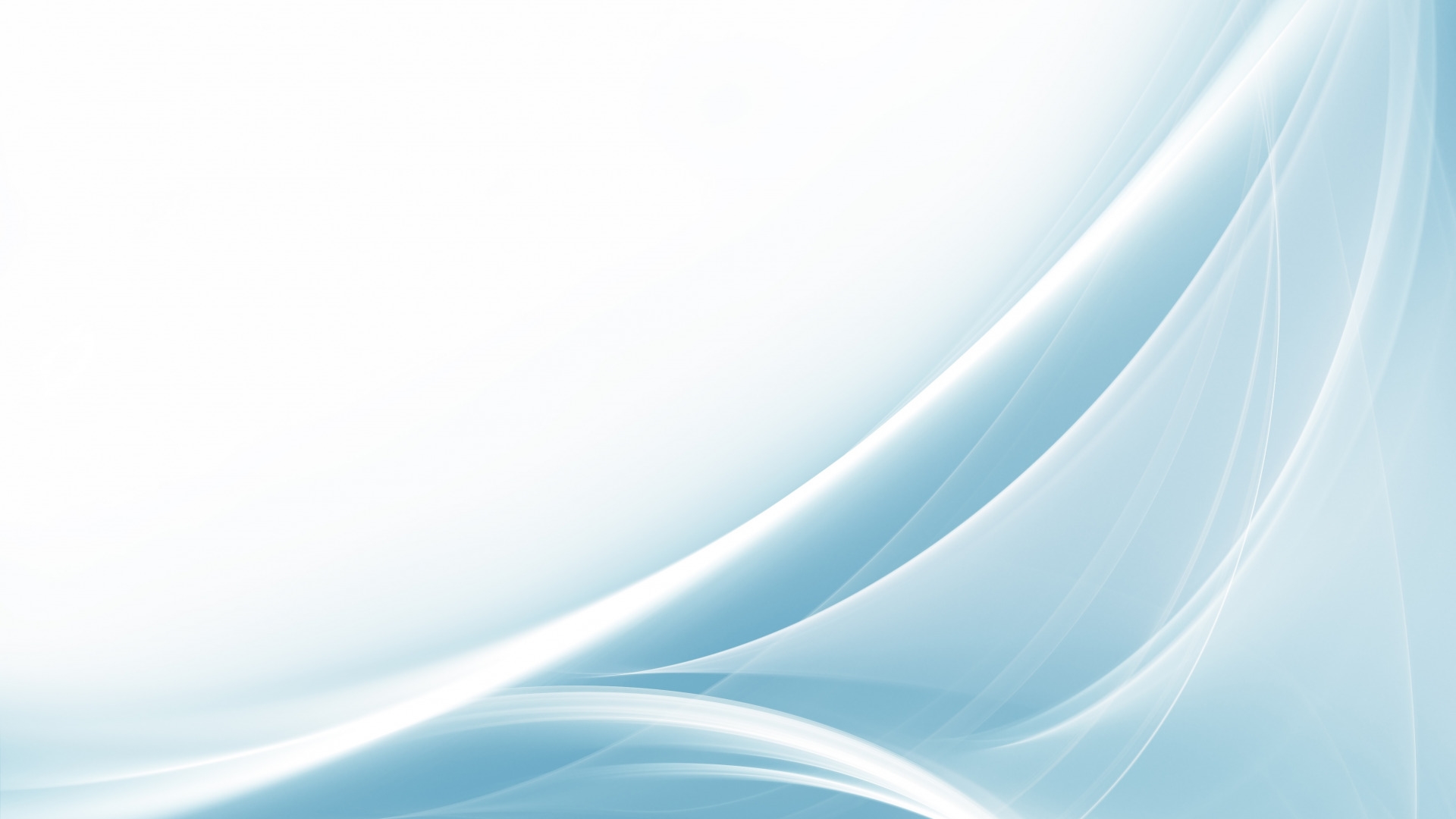 Tarjimashunoslikda ham bir qator oʻzaro zid, bir-birini inkor etadigan qonuniyatlar mavjud:
Birinchisi: tarjima nazariyasi adabiyotshunoslik asosiga qurilishi kerakmi yoki tilshunoslik zamirida rivojlanishi joizmi?
Ikkinchisi: asar hijjalab, soʻzma-soʻz oʻgirilishi lozimmi yoki erkin, ijodiy tarjima qilinishi kerakmi?
Uchinchisi: asarda tasvirlangan milliy xususiyatlarni aynan qoldirish kerakmi yo milliylashtirish lozimmi?
Toʻrtinchisi: tarjima boʻlish yoki boʻlmaslik haqidagi qarashlar oʻrtasida ham ziddiyat mavjud – bir guruh bir tildan ikkinchi tilga umuman tarjima qilish mumkin emas desalar, ikkinchi guruhning fikricha, har qanday asarni tarjima qilish mumkin.
Beshinchisi: sheʼrni sheʼr bilan berib boʻlmaydi, binobarin, har qanday sheʼriy asar nasriy tarjima qilinishi kerak.
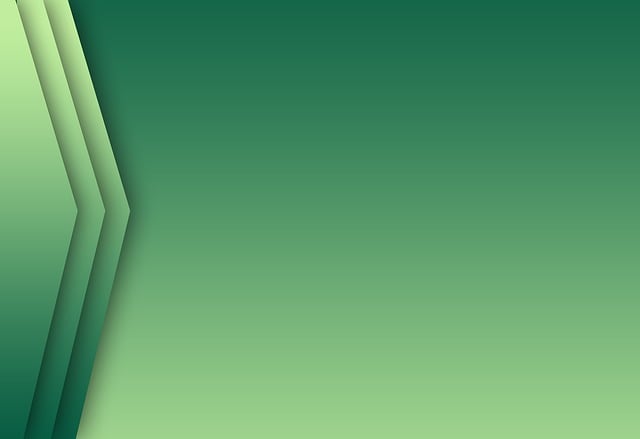 Bundan tashqari:
–  tarjima asl nusxaning soʻzlarini bersin;
–  tarjima asl nusxaning gʻoyalarini ifodalasin;
–  tarjima original asarday oʻqilsin;
–  tarjima tarjimaday oʻqilsin;
–  tarjima asl nusxaning uslubini aks ettirsin;
–  tarjima tarjimonning uslubini aks ettirsin;
– tarjima asl nusxaga nisbatan zamonaviy asar sifatida oʻqiladigan boʻlsin;
– tarjima tarjimonga nisbatan zamonaviy asar sifatida oʻqiladigan boʻlsin;
– tarjimada asl nusxaga nimanidir qoʻshish yoki undan nimanidir chiqarib tashlash mumkin;
–  tarjimaga hech narsani qoʻshib ham, undan hech narsani chiqarib tashlab ham boʻlmaydi;
–  sheʼrni nasrga oʻtkazib oʻgirish lozim;
–  sheʼrni sheʼr bilan tarjima qilish lozim.
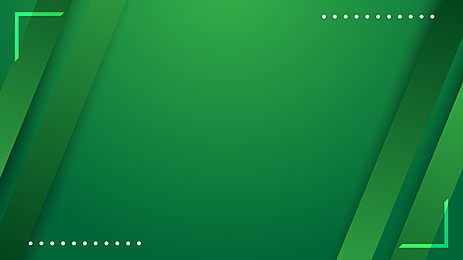 Sheʼriy tarjima – badiiy tarjimaning eng oliy shakli boʻlganligi, chunki sheʼrni tarjima qilish qiyin va murakkabligi, sheʼriy nutq tarjimaga koʻchganda asliga muvofiq jaranglab chiqmasligi, umuman, sheʼriy tarjimada beriladigan qurbonliklar har qanday boshqa tarjimaga nisbatan koʻpligi jihatidan ayniqsa sheʼriy tarjima muxoliflari koʻp edi. Masalan, buyuk italyan shoiri Aligyeri Dante oʻzining “Bazm” risolasida yozgan edi: “Vazn qonuniyatiga boʻysungan, musiqaviy ravonlikka ega boʻlgan asarlarni asl nusxa lafzining tamomi lazizligi va uygʻunligi bilan boshqa tilga benuqson tarjima etib boʻlmaydi”
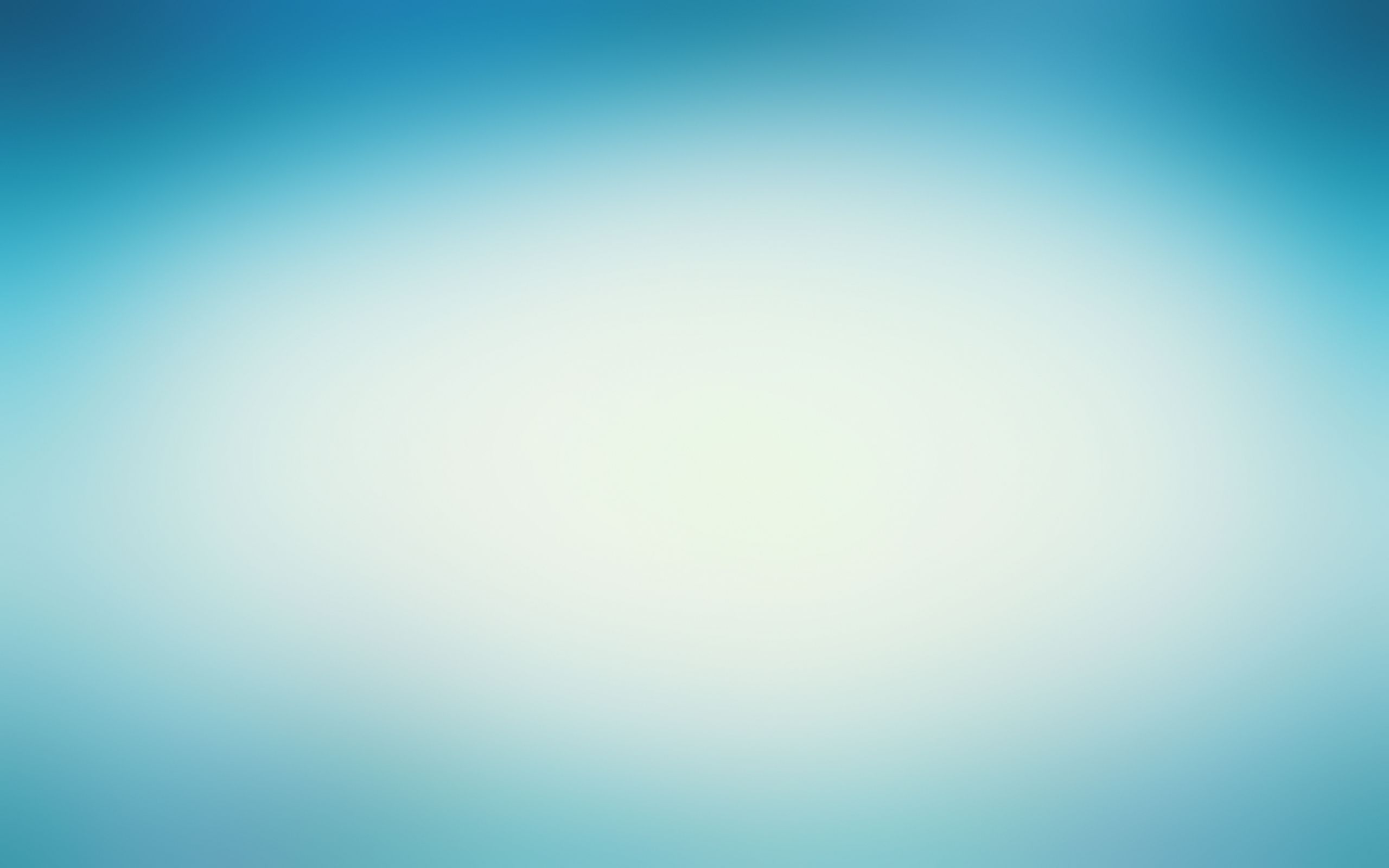 Atoqli ingliz shoiri Persi Shelli yozadi: “Biror-bir poetik matnni boshqa tilda qayta yaratishga urinish – bu baayni binafsha gulini ichida metall qaynab turgan idishga solib, shundan keyin uning avvalgi holatini yana saqlab qolaman deb tentaklarcha ishonishday gap”. Shelli bu tashbehini quyidagicha izohlaydi: “Axir, shoirlarning tili hamma vaqt tovushlarning bir xildagi garmonik takroriga itoat etadi, busiz poeziya hosil boʻlmaydi. Oʻquvchi ruhiga taʼsir etish uchun tovushlar takrori hatto baʼzan soʻzlardan ham muhimroq boʻladi. Shuning uchun har qanday tarjima befoyda ishdir”
Fransuz adabiyotida esa hatto sheʼrni boshqa tilda aynan qayta yaratib boʻlmaydi degan qarash hukmronlik qilganligi tufayli bir asrdan ortiq davr mobaynida sheʼriy asarlar nasriy tarjima qilingan. Lekin tarjima asliyatning oʻrnini bosolmaydi, deb tarjimadan voz kechib ham boʻlmaydi. Sheʼriy tarjima har qancha mushkul va masʼuliyatli boʻlmasin, Marshak, taʼbiri bilan aytganda, “Har gal bu istisnodir”.
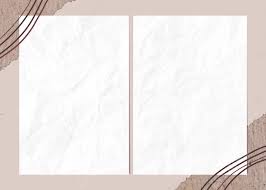 Badiiy obrazni qayta yaratishda tarjimon ishining birinchi bosqichi – obraz yaratilgan millatning tarixini, ijtimoiy, adabiyot sharoitlarini oʻrganishdir. Undan keyingi bosqich − xarakterning asosiy belgilarini, uning mazmunini belgilash, shundan keyin obraz yaratilishi kerak boʻlgan tilning vositalarini va uslubiy yoʻllarini tahlil qilishi hamda oxiri ona tilida ifodalashning kerakli vositalarini axtarib topishdadir”
Oʻzbek tiliga asrlar davomida asosan fors va arab tillaridan Sharq adabiyoti namunalari tarjima qilinib kelganligidan milliylik muammosi deyarli boʻlmagan. Faqat musulmon mamlakatlarida diniy eʼtiqod tafovuti bilan bogʻliq asarlar tarjimasi muammo tugʻdirgan. Shuning uchun tarjimonlar bunday oʻrinlarni tarjima jarayonida yo qisqartirib ketganlar, yo islom diniga moslashtirganlar. Masalan, “Kalila va Dimna” eposi tarjimasida budda dini, “Shohnoma” tarjimasida zardushtiylikka oid oʻrinlar tashlab ketilgan.
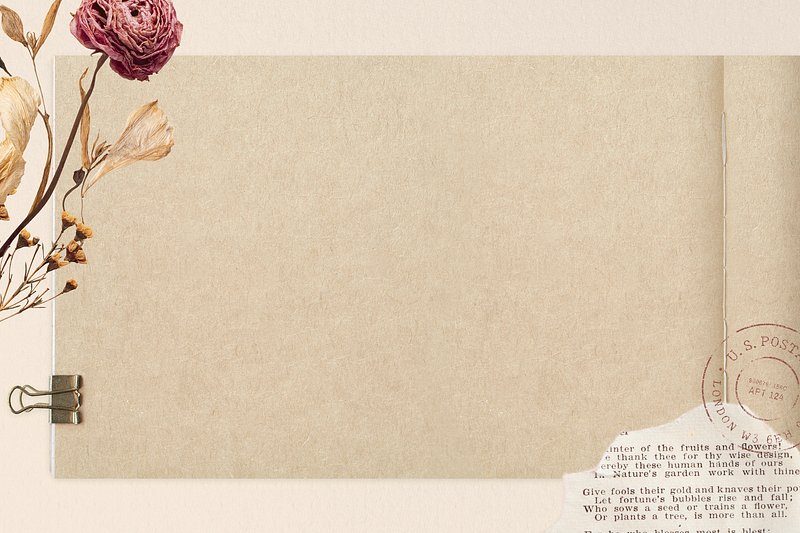 XIX asrning oxiridan eʼtiboran rus tili orqali rus va yevropa adabiyotidan tarjima qilishning boshlanishi bilan bizga mutlaqo yot turmush tarziga duch kelgan tarjimonlar ularni milliylashtirib tarjima qila boshladilar. Masalan, rus adabiyotidan ilk tarjimalardan boʻlgan A.S.Pushkinning “Boqchasaroy fontani” va “Baliqchi va baliq haqida ertak” asarlari tarjimada oʻz milliy xususiyatlaridan butunlay mahrum etilib, sof oʻzbekcha asarlarga aylantirilgan . Bunday “asar asosida asar yaratish”dan iborat tarjimachilik oʻtgan asrning oʻrtalarigacha – realistik tarjima prinsiplari qaror topguncha davom etdi. Masalan, 30-yillarda mashhur fransuz adibi Gi de Mopassan hikoyalari tarjimalarida ham baʼzi tarjimonlar turli darajadagi milliylashtirishga yoʻl qoʻyganlar.
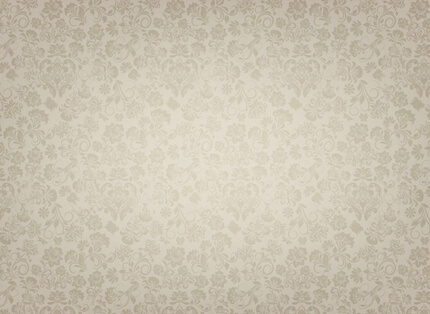 Tarjimaning tarjima ekanligi bilinib turishi kerak va tarjima vatan adabiyoti namunasiday oʻqilishi kerak degan ziddiyatli muammo tarafdorlari oʻrtasidagi bahs ham nihoyasiga yetmagan. Lekin koʻpchilik tarjimaning original asar kabi ravon oʻqilishi tarafdori. “Tarjima qilingan asarni oʻqiganda, kitobxon uning tarjima ekanligini unutsin, shundagina tarjimon oʻz oldiga qoʻyilgan maqsadni, tarjima qilishdek masʼuliyatli vazifani bajargan boʻladi”
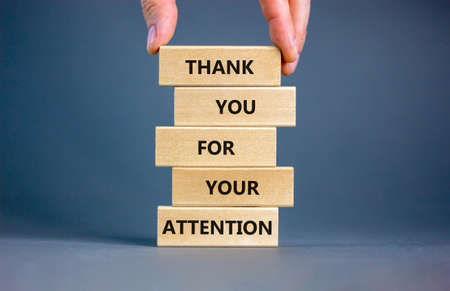